Meeting local HTA requirementsChallenges for the Pharma HTA Statistician
Marie-Ange PAGET
Project Statistician – Lilly France



EFSPI meeting
Generating evidence for Health Technology Assessment
September 25th, 2014
Disclaimer
The views expressed herein represent those of the presenter and do not necessarily represent the views or practices of Eli Lilly
22/09/2014
2014 Eli Lilly and Company
2
Agenda
Introduction
HTA/reimbursement activities for the statistician
The context: local HTA Authorities
Meeting local needs
Conclusion
22/09/2014
2014 Eli Lilly and Company
3
Introduction
22/09/2014
2014 Eli Lilly and Company
4
Decision-makers on the road to market access (Eichler, 2010)
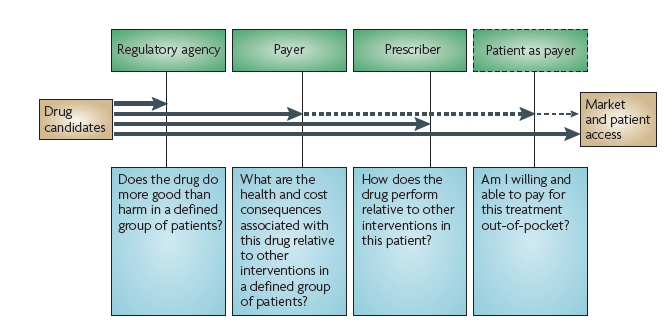 22/09/2014
2014 Eli Lilly and Company
5
HTA/reimbursement activities for the statistician
22/09/2014
2014 Eli Lilly and Company
6
HTA/reimbursement tasks for Stats
1. Clinical development input

Design
Comparator
Inclusion & exclusion criteria
Outcome
Subgroup
QoL /resource use /cost

Interpretation and summary of all RCTs results
2. Observational Research 

Before HTA submission
Generalizability of Phase III results
Understanding the burden of disease
Post-registration commitment
What are the
health and cost
consequences
associated with
this drug relative
to other
interventions in
a defined group
of patients?
3. Indirect comparisons

Systematic literature search
Data extraction
Meta-analysis
Indirect comparisons
Network Meta-Analyses
4. Economic modelling input

Disease modelling
Extrapolation of results beyond RCT duration
Utilities, EQ-5D mapping
Parameter input
Cost data
22/09/2014
2014 Eli Lilly and Company
7
The context
22/09/2014
2014 Eli Lilly and Company
8
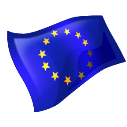 HTA/reimbursement in Europe:the context
HTA / reimbursement decision is local
HTA / reimbursement requirements are local
Formats: NICE template, SMC template, HAS template, German template,…
Guidelines: NICE 2013 method guide, Technical Support Documents (NICE), IQWIG methodological guide,… 
In a changing environment
Germany: AMNOG came into January 2011
France: Economic dossier since October 2013 (if requested ASMR 1-3)
UK: elements of VBP were implemented in 2014
with a will to harmonize
EUnetHTA early dialogues
9 EUnetHTA guidelines
… but not yet harmonized
22/09/2014
2014 Eli Lilly and Company
9
Different views from HTA bodies?
Comparator:
Standard of care, may include off-label use
Methods:
Indirect comparisons 
Presentation of the data
Dossier templates
Language
A comparison of National Guidelines for Network Meta-Analyses. Lows, 2014
22/09/2014
2014 Eli Lilly and Company
10
Meeting the local needs
22/09/2014
2014 Eli Lilly and Company
11
Content of the HTA/reimbursement dossier
Global dossier vs affiliate dossiers
Addressing all needs?
Addressing the first HTA submission?
Addressing one specific submission?

Presenting clinical data
Format with tables
Language
Be clear on what we plan, what we don’t plan to do and the corresponding consequences
Pick and choose format
Invest in writing
22/09/2014
2014 Eli Lilly and Company
12
Subgroups
Pre-planned subgroup analyses


Guidelines interpretation
Build your network
22/09/2014
2014 Eli Lilly and Company
13
Indirect comparison: SR, MA, IC, NMA
Updates
Systematic Literature Search – Data extraction

Comparator 
May be different from one country to another
Off-label use data may come from non-RCT

Methods: 
Bayesian vs Frequentist
Must be strong if there is clinical or technical reasons not to run an indirect comparison
Set up the analyses to allow other indirect comparisons
EUnetHTA: #9 Preference should be given to the most transparent method
EUnetHTA: #2 …only comparable studies should be combined
22/09/2014
2014 Eli Lilly and Company
14
Observational research
Understanding the local health care system and the different databases (often secondary databases)


Post-registration local needs and RMP need
Important to have consistency across different studies
Needs good local contacts
Important to have high levels of TA / product knowledge
Needs good cross-functional contacts
22/09/2014
2014 Eli Lilly and Company
15
Conclusion
Stay consistent and scientifically sound
Keep the methods simple if possible but be mindful of what is happening
Be transparent
Justify your choice, explain and invest in writing
Optimize resources so that most of the needs (or the most important ones) are fulfilled
Challenging, ever-changing environment
Methods are important but … 
soft skills are key such as working relationship, writing skills, and business understanding
22/09/2014
2014 Eli Lilly and Company
16
Questions?
22/09/2014
2014 Eli Lilly and Company
17
References
Eichler H, Bloechl-Daum B, Abadie E, Barnett D, König F and Pearson S. Relative efficacy of drugs: an emerging issue between regulatory agencies and third-party payers. Nature reviews Drug Discovery Volume 9 April 2010: 277-291
Laws A, Kendall R, Hawkins N. A comparison of National Guidelines for Network Meta-Analysis. Value in health 17 (2014) 642-654
22/09/2014
2014 Eli Lilly and Company
18